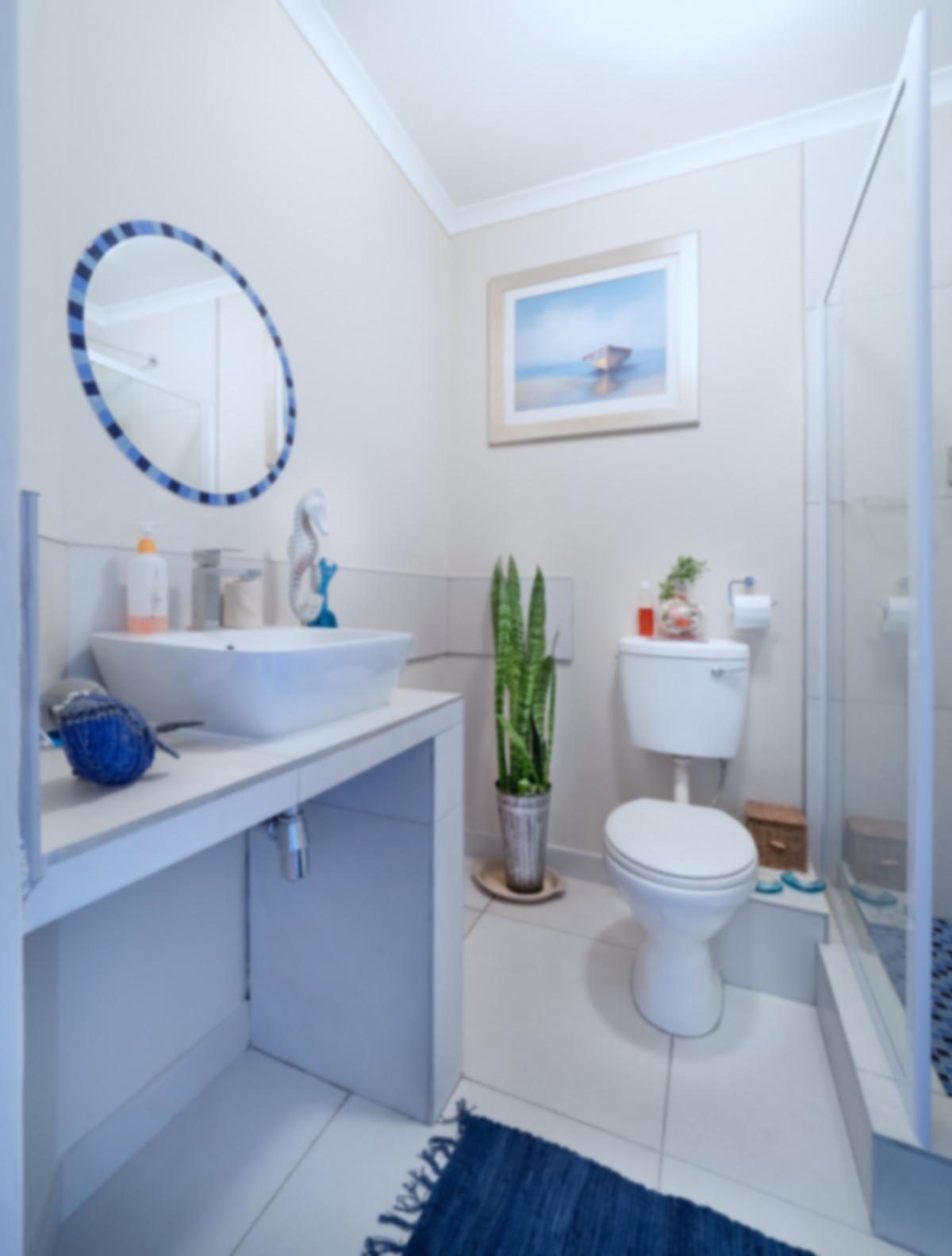 4, 5, 6年級
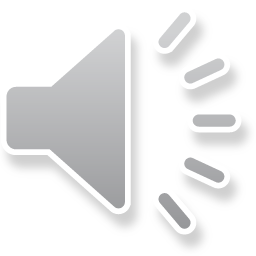 請按喇叭聽取音檔
Excuse me, may I go to the bathroom?
不好意思，請問我可以去洗手間嗎?
4, 5, 6年級
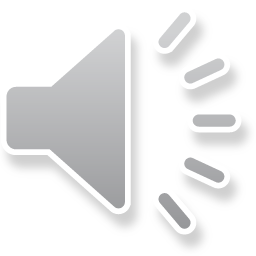 Could you say that again, please?
請問你可以再說一次嗎?
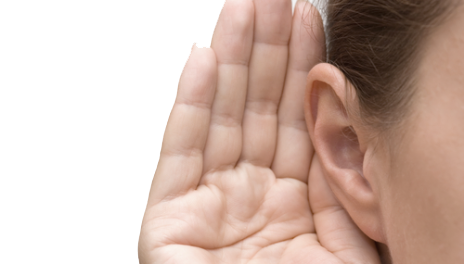 未知的作者 的 此相片 已透過 CC BY-NC 授權
4, 5, 6年級
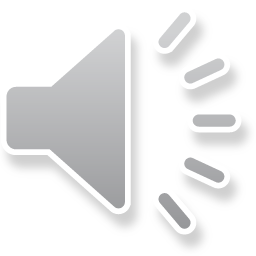 Would you like some water?
你要喝水嗎?
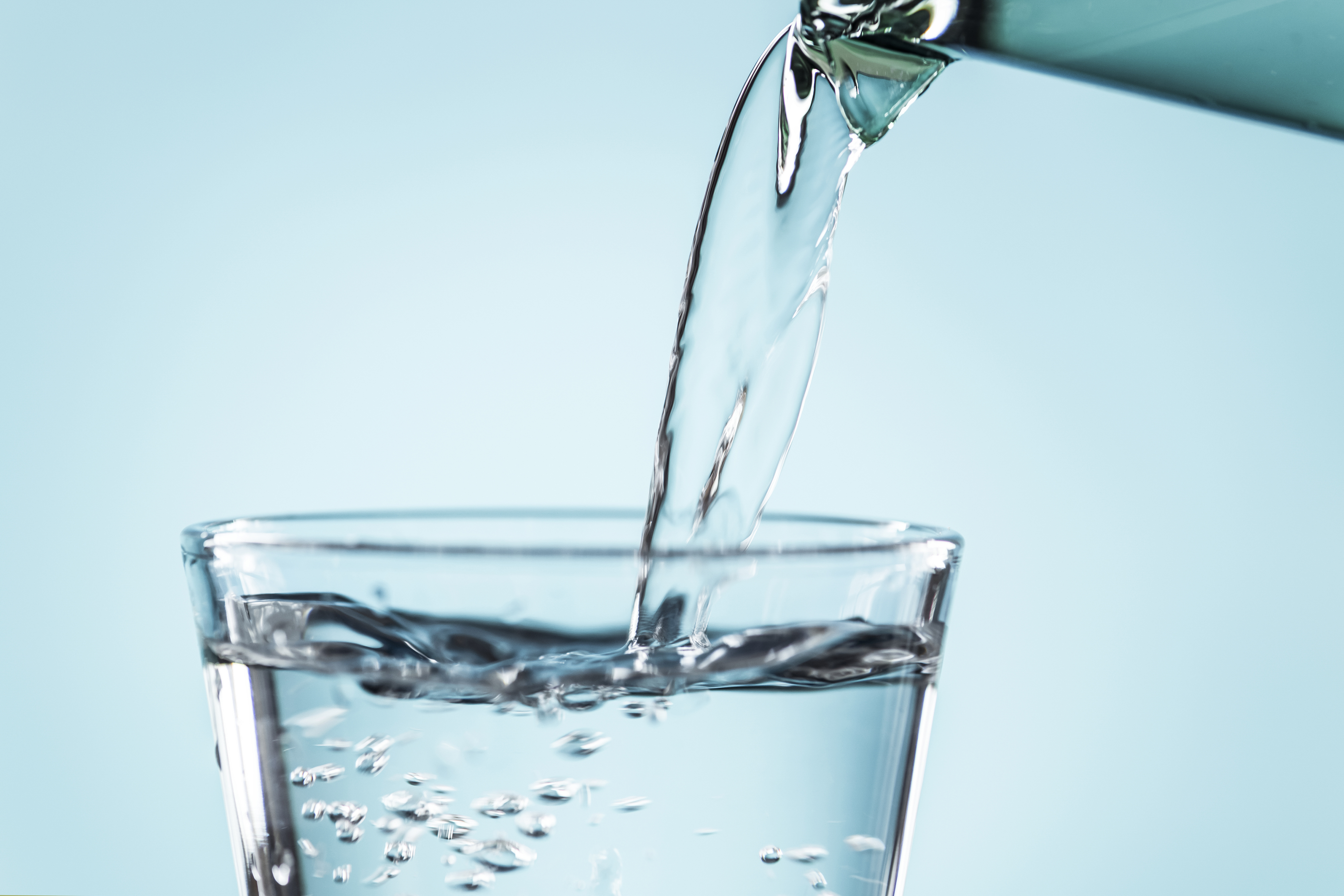 4, 5, 6年級
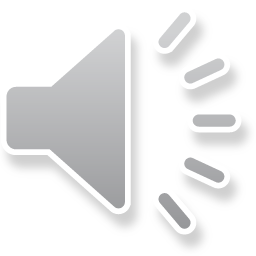 What time is it?
現在幾點?
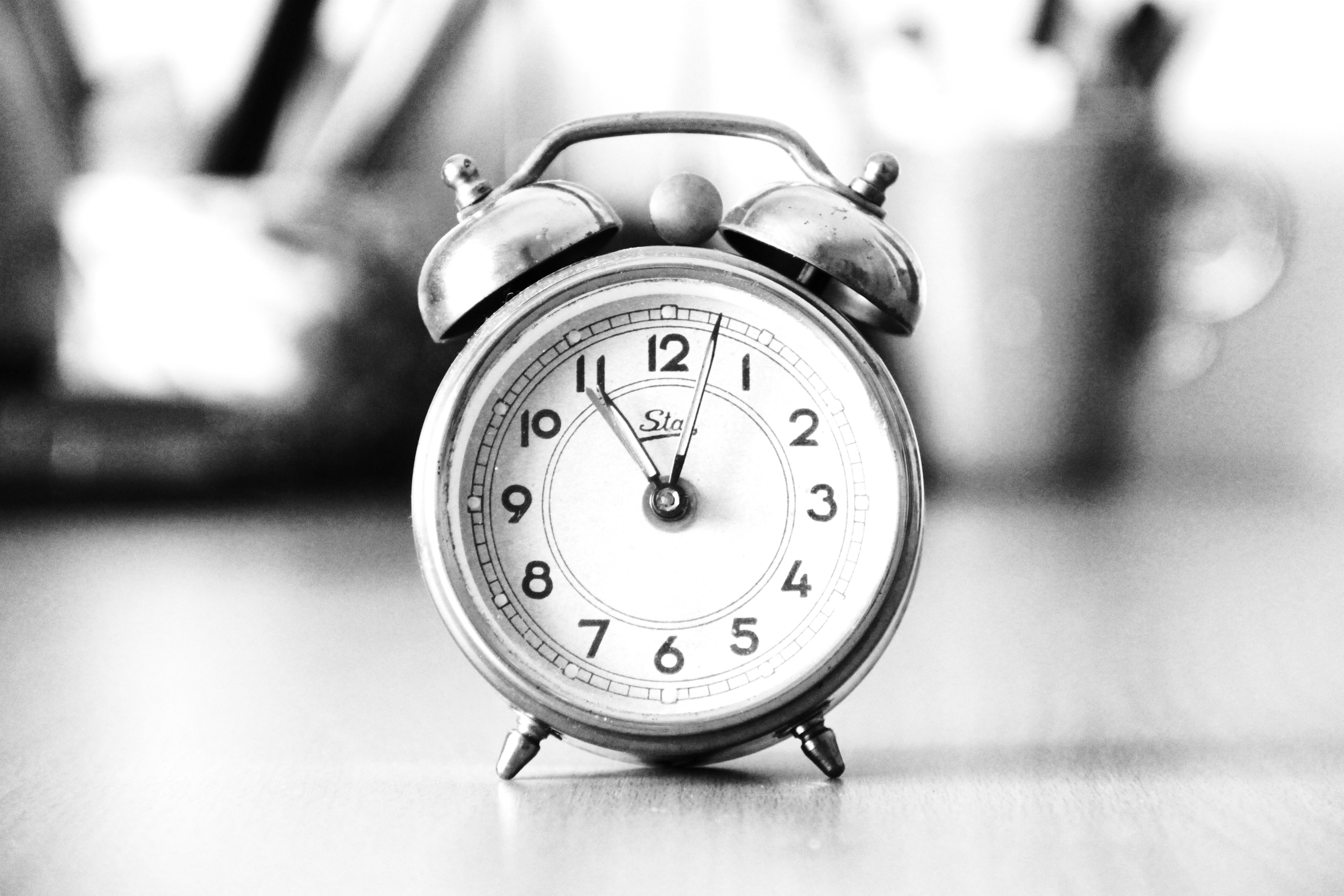 4, 5, 6年級
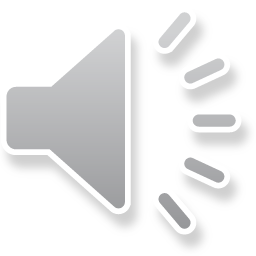 May I help you?
我可以幫你的忙嗎?
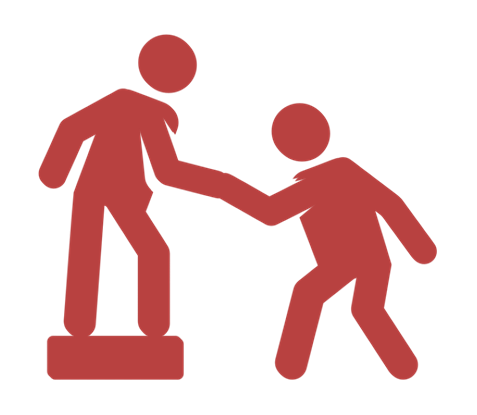